소재수치해석 Midterm
20100507 장재덕
Problem
Postechium (Ps)과 Tohokium(Tk) 2 원계에 대한 실험 정보는 다음과 같이 발표되어있다. 이를 바탕으로 Liquid, fcc, bcc 각 상에 대한 열역학 수식화를 수행하고 Ps-Tk 2 원계 상태도를 계산하시오
Process
1. 각 상에 대한 Ω계산(Excess Gibbs Energy 완성)
- 선형 회귀 분석(HW#6)
Concept
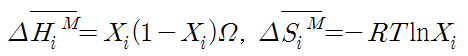 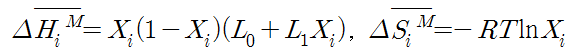 In Liquid phase
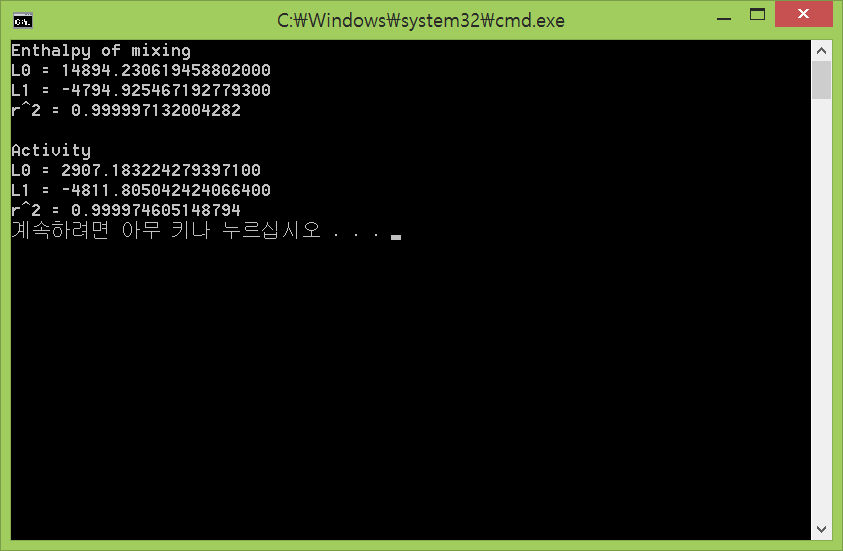 In FCC phase
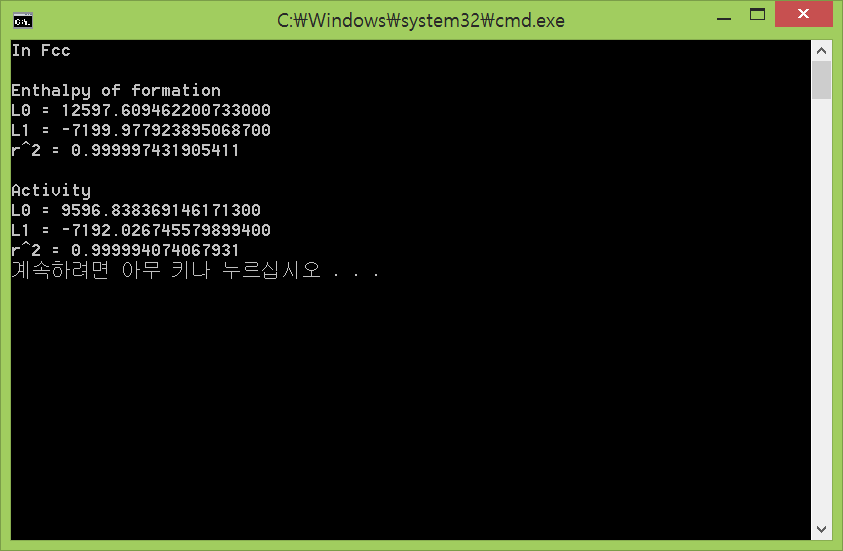 In BCC phase
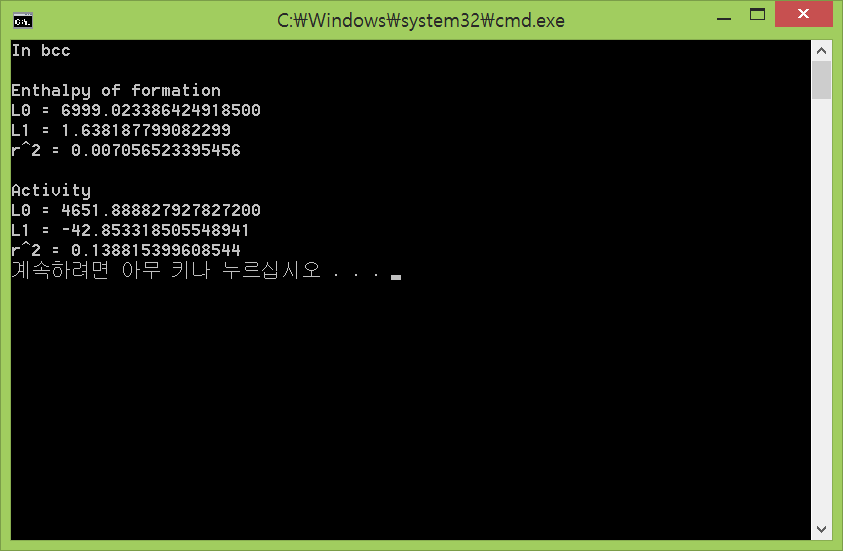 2. 각 상에서의 Gibbs Free Energy of Mixing 완성 및 Chemical Potential 식 계산
Gibbs free energy
Chemical potential
Sub-regular 
Solution Model
Regular Solution Model
3. Equilibrium Condition을 활용하여 phase diagram 완성
- 비선형 연립 방정식(HW#4)
Real data
Equilibrium conditions
Case 1. Liquid - FCC
Case 2. Liquid - BCC
Case 3. FCC - BCC
Solve non-linear equations by using Newton’s method (HW#4)
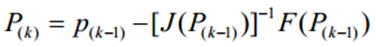 Peritectic conditions
Liquid, FCC, BCC 의 3가지 phase가 모두 평형!
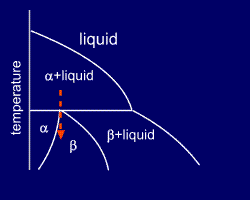 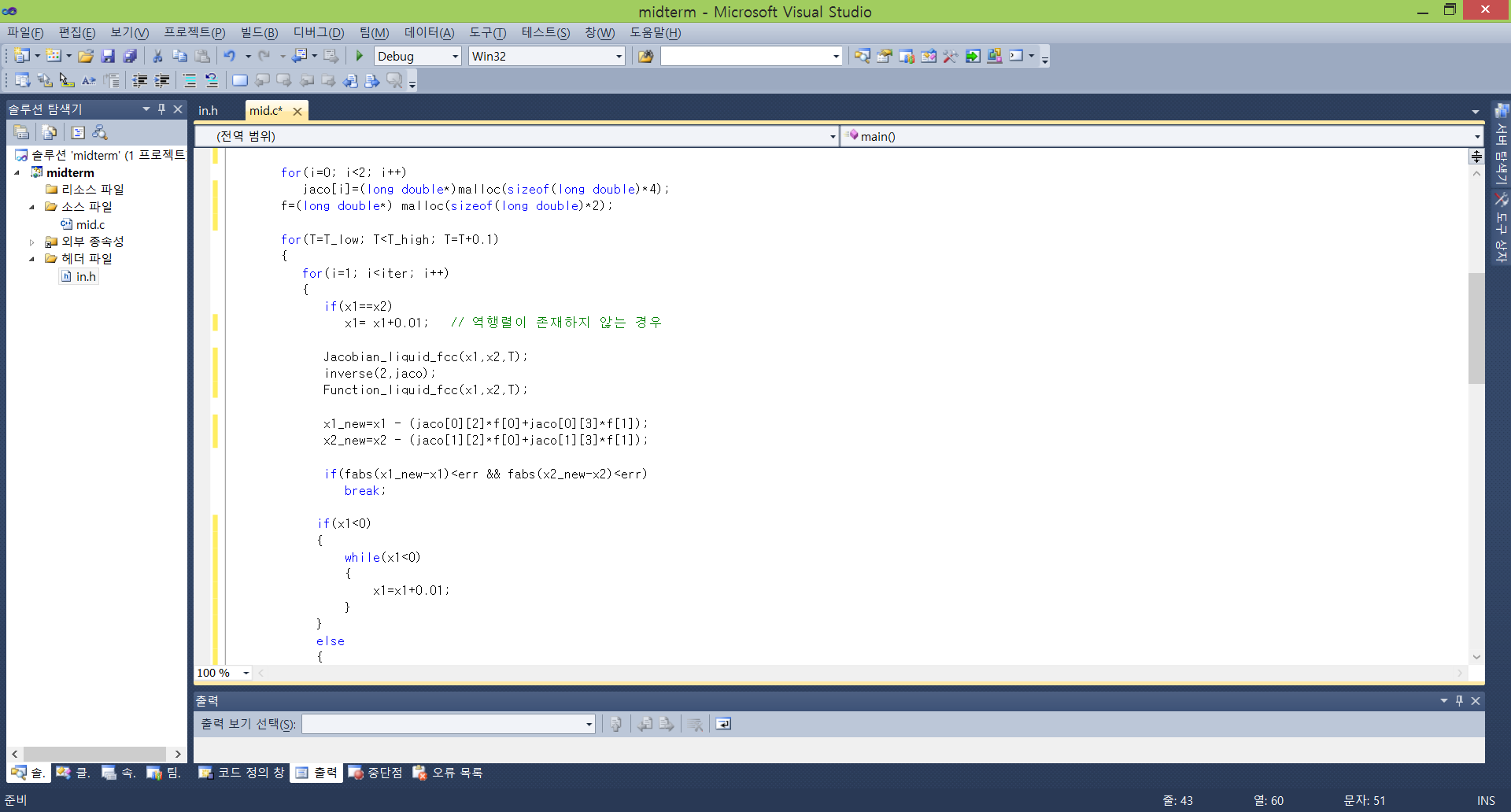 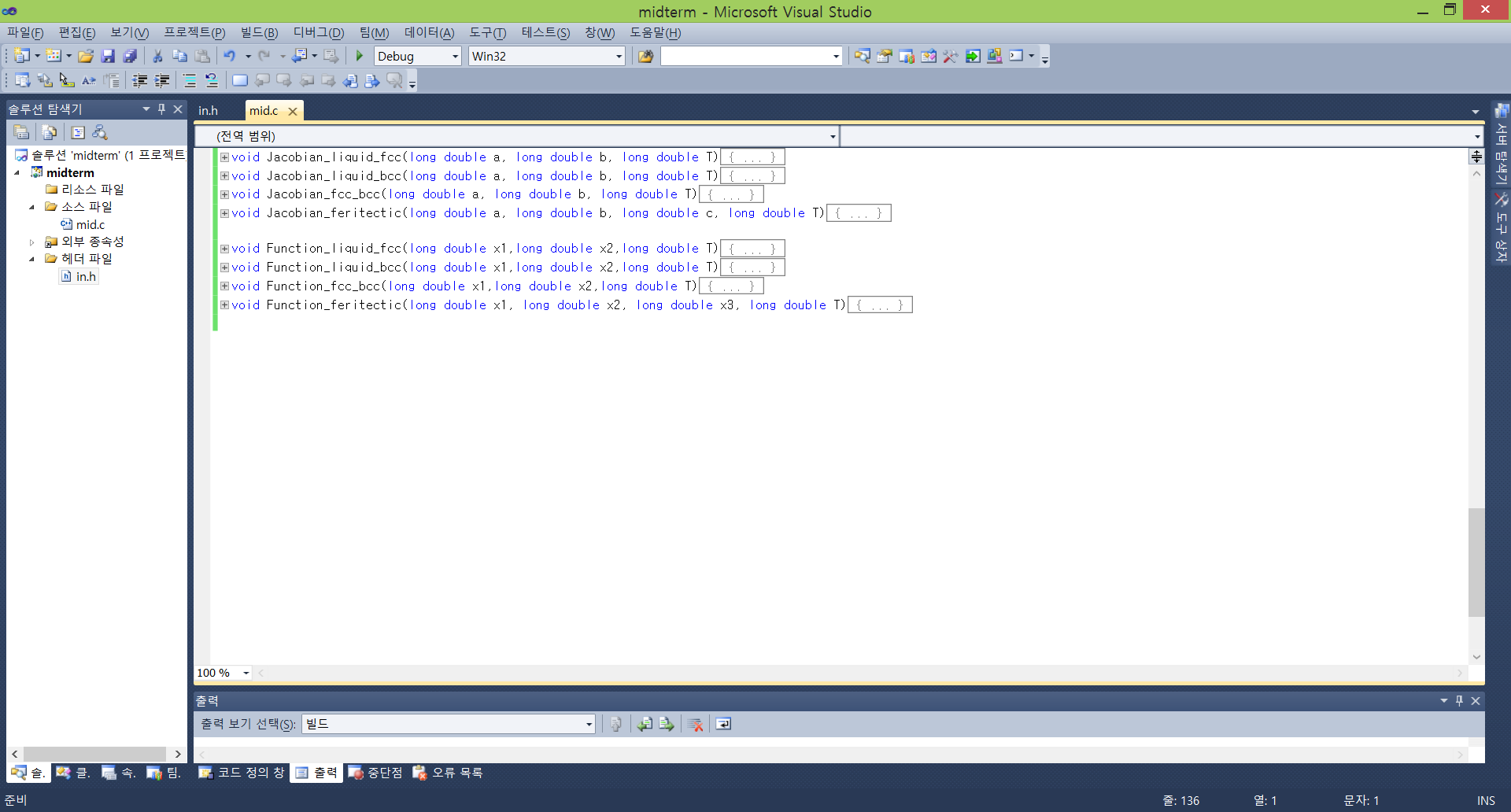 Result
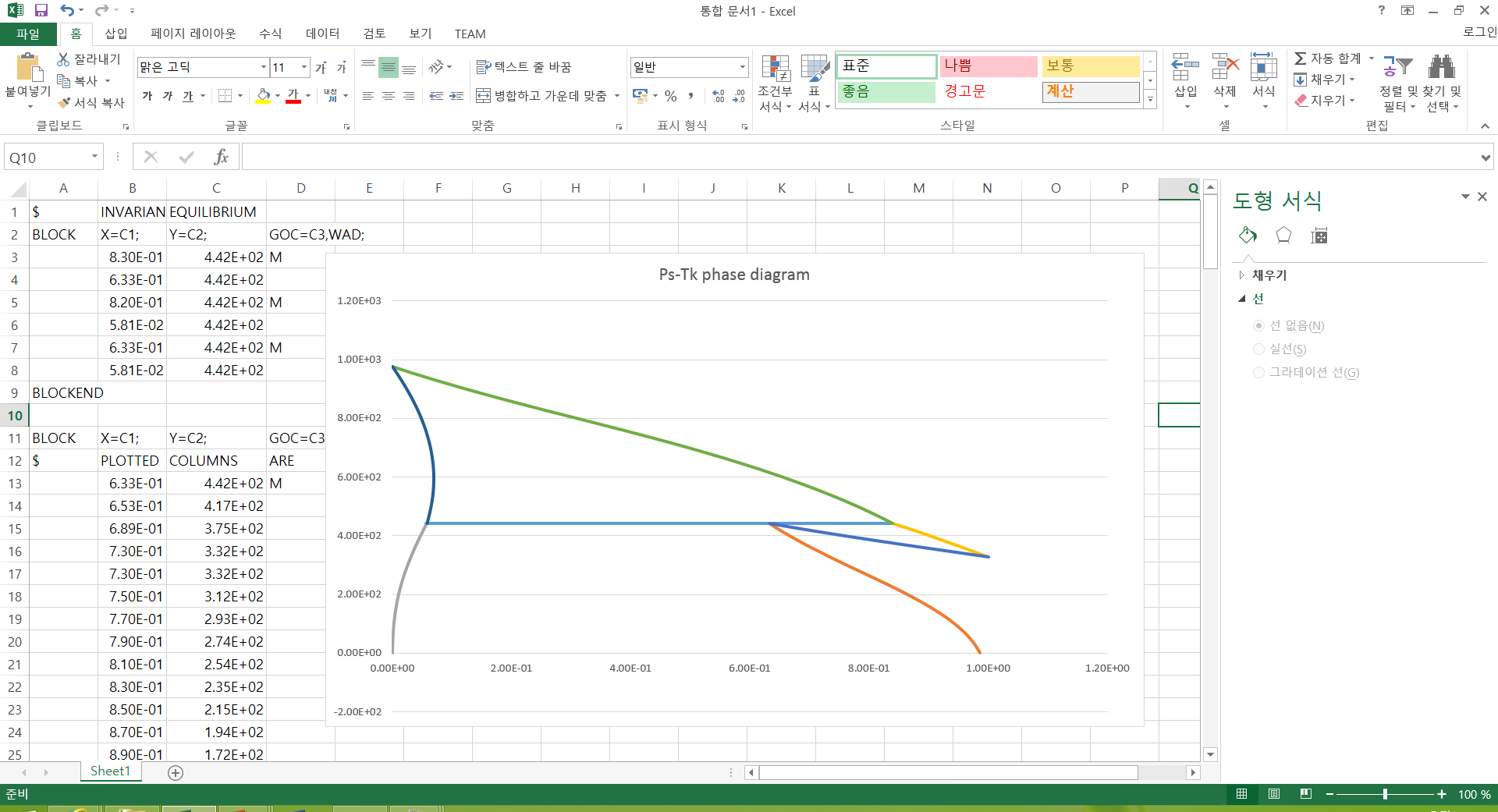 Result
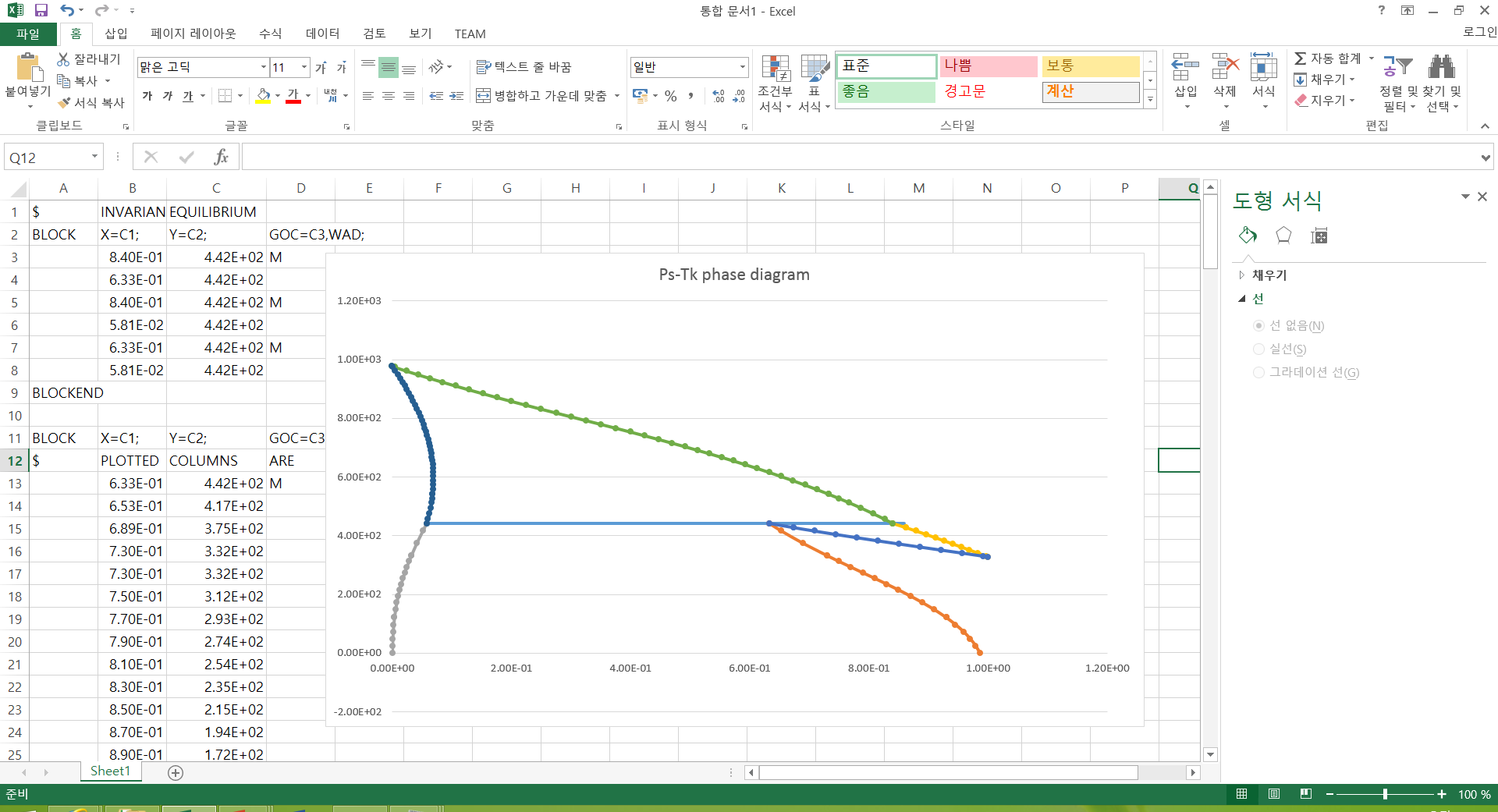 Conclusion
선형 회귀분석과 (HW6), 비선형방정식 – Newton method (HW4)을 이용하여 주어진 실험적 Thermodynamic data(Enthalpy, Activity)들로부터 Ps-Tk phase diagram을 완성 할 수 있었다.

앞선 과제들을 잘 해놓은 덕분에 시간이 많이 단축되었다 (그래도 9시..)

코딩은 할만하였지만 아직 열역학을 수강하지 않아 이론적으로 그간 어려움이 있었다.

요즘 듣고 있는 다른 전공과목에도 열역학이 계속 활용되는 것을 보고 지난날의 나를 반성해본다.